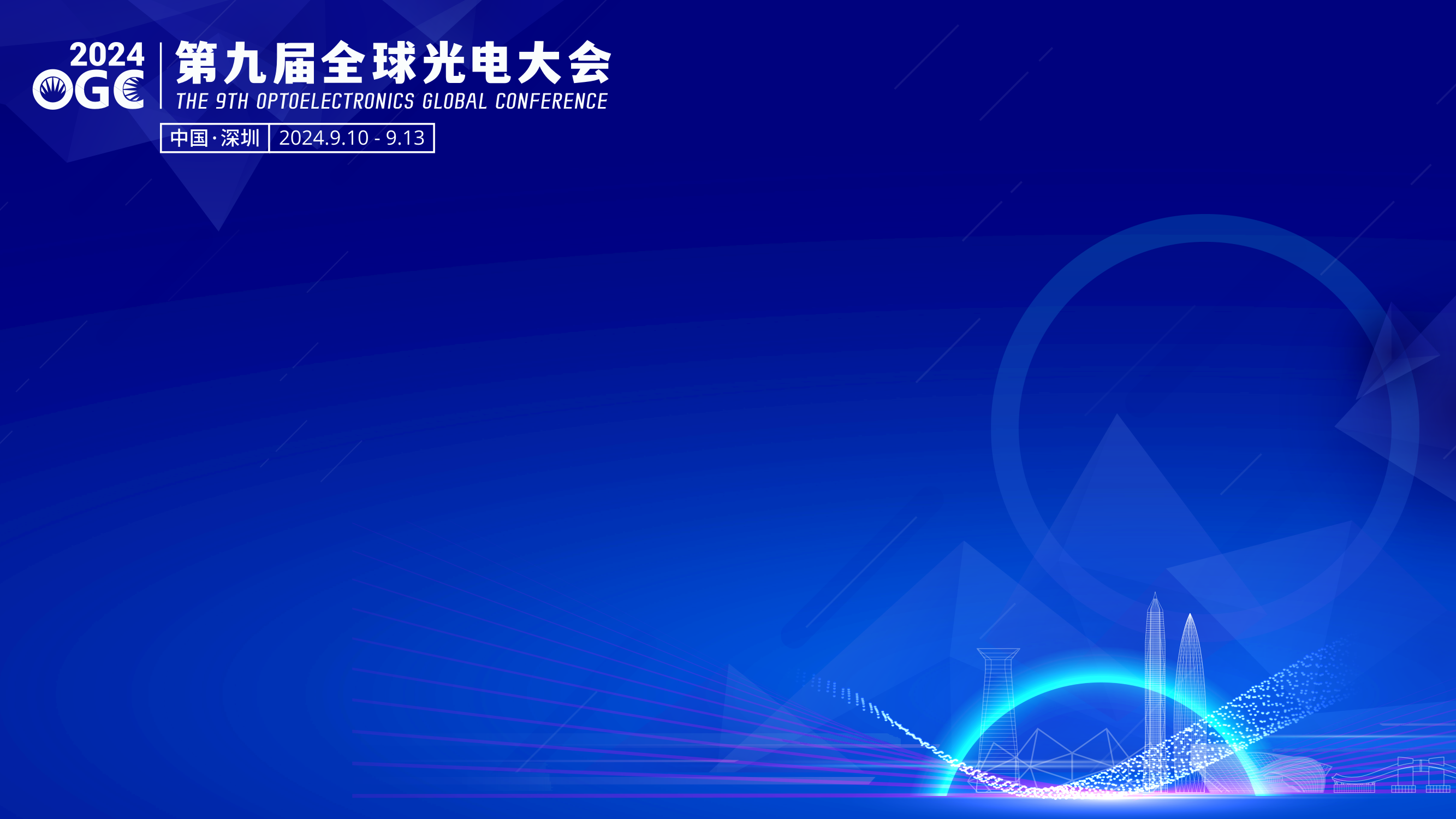 The Title of Your Presentation
Your Name
Your Organization
Your Email
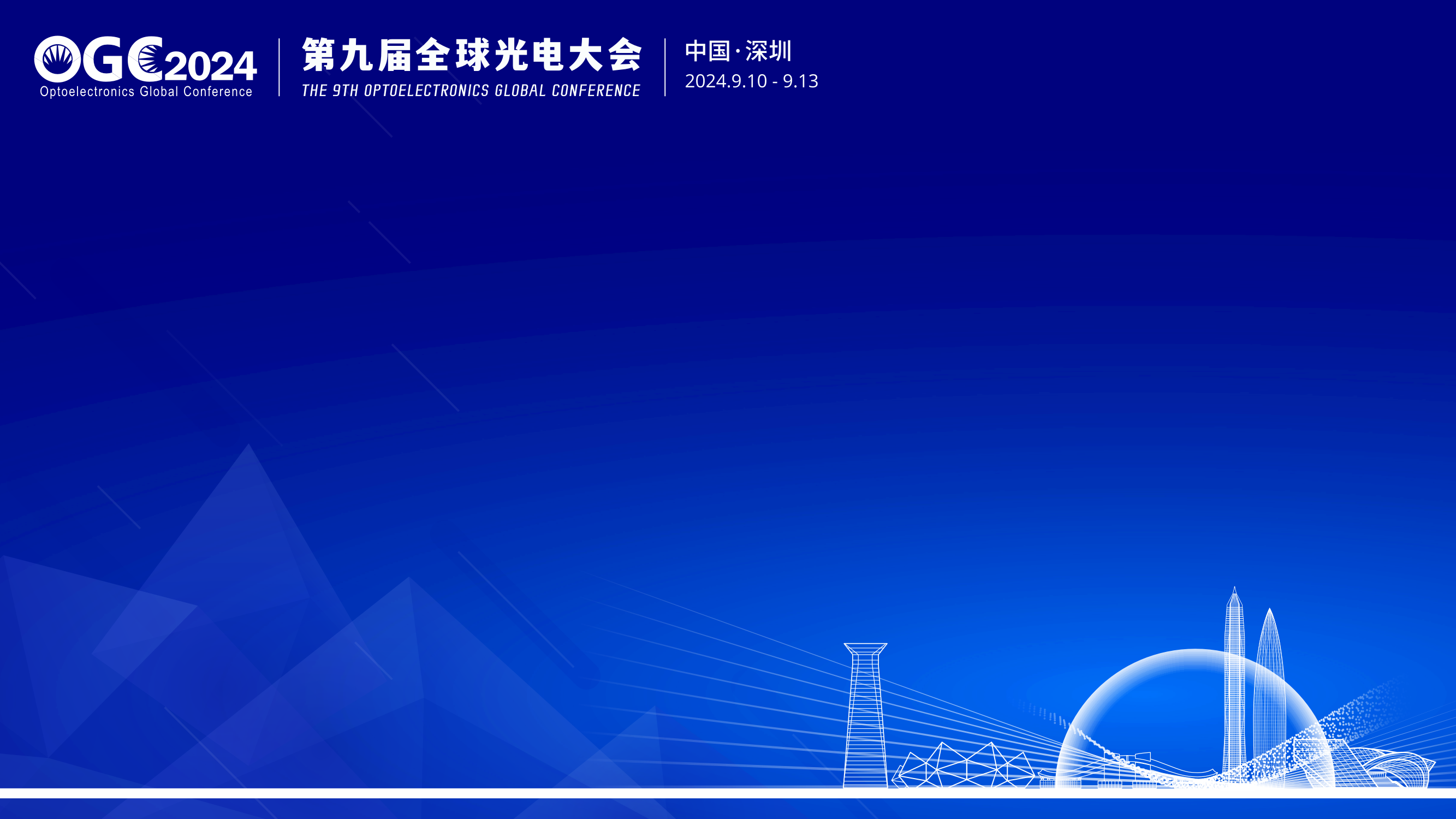 Table of Content
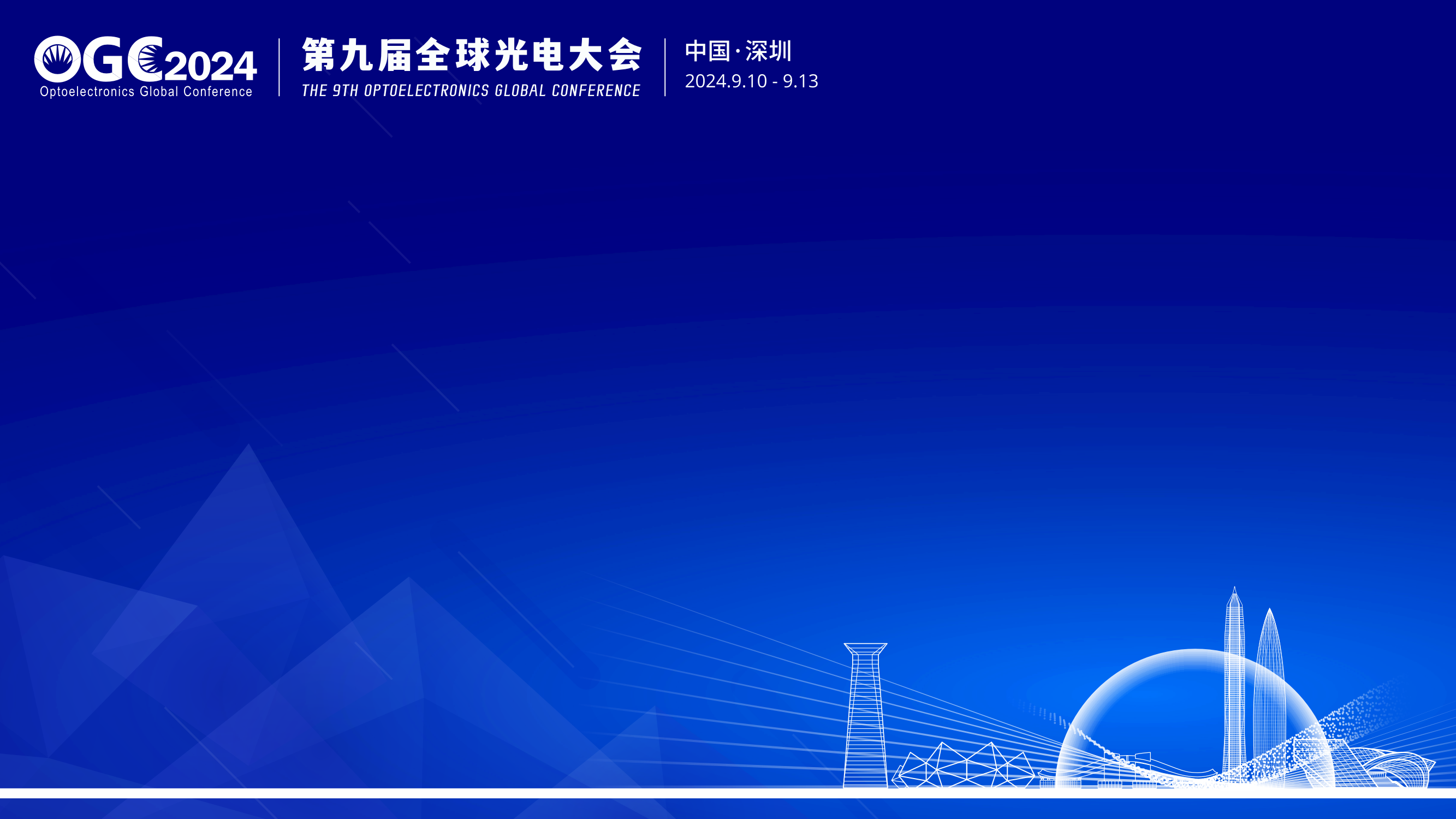 Chapter Page
Background
What is the background of this project?
What did you do?
Why did you do it?
What did you expect as an outcome before you started?
Method
Figure or table
Results & Discussion
What did you discover/find out?
Conclusions/Recommendations
What does your paper conclude?
What further research is required?
Are there any differences from what you expected?
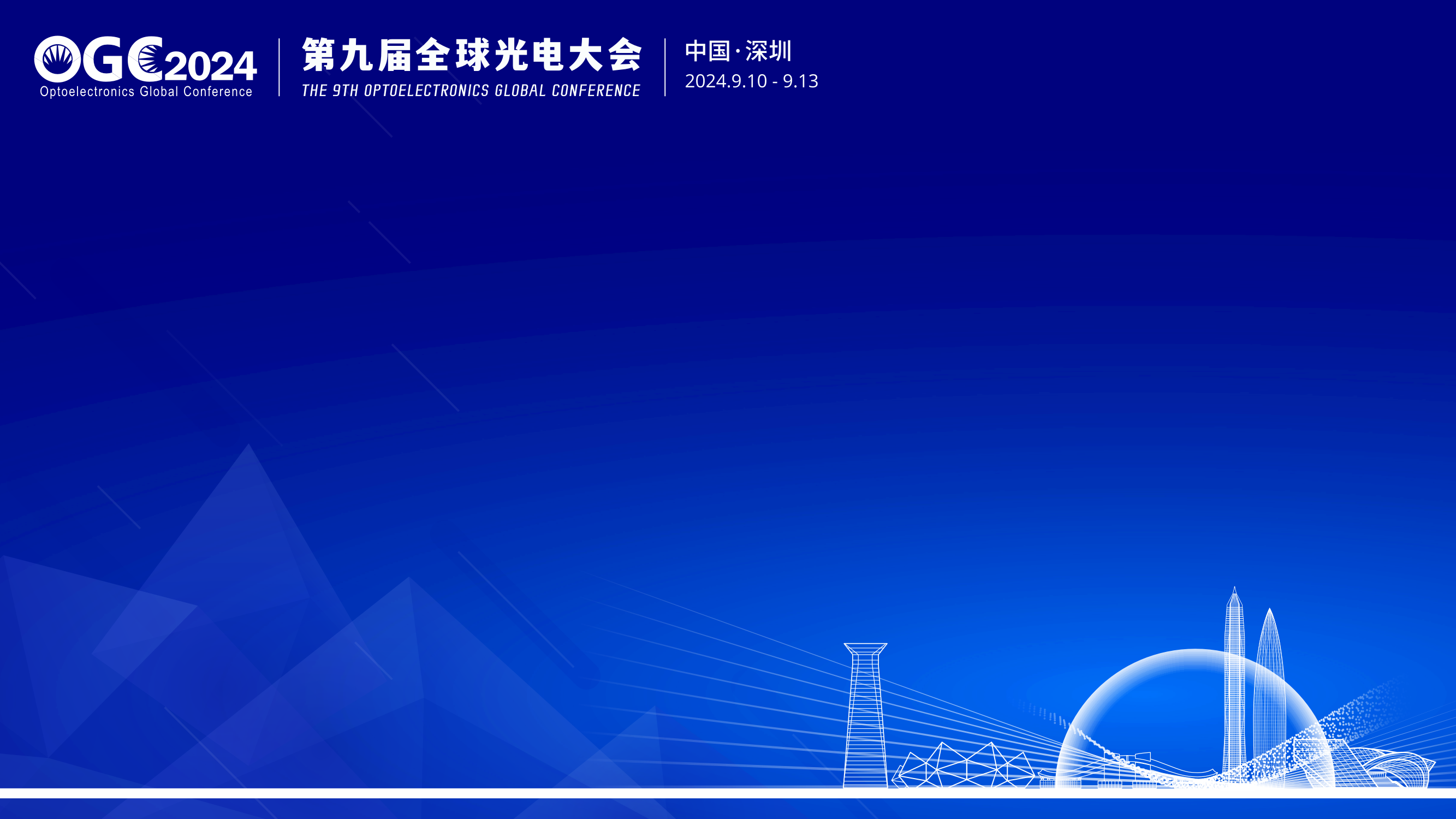 Thank you！
Question Please